Teddy Petty & The Refugees
                    Hospitality Rider


This rider is attached to and made part of the agreement between Teddy Petty & The Refugees herein referred to as “Artist”) and xxx (herein referred to as “Venue” or “Buyer”) for the performance on xxx. Your cooperation in meeting the guidelines found within this agreement is appreciated to ensure the Venue, Artist and Audience the best possible experience. If you have any questions or need to discuss any portion of this rider please contact the artist Tour Manager Heidi VanDerMaas – 810-523-1529***IMPORTANT NOTE*** This rider is deemed an integral part of the signed contract and must be fully understood and agreed to by both buyer and venue prior to signature. Please initial below that this rider is confirmed. This Rider can be modified to meet the needs/abilities of venue and artist prior to signature. Please contact Heidi VanDerMaas with any modifications needed. PARKING: Free parking for four vehicles with attached trailers must be provided in close proximity to venue and must be available for the duration of the evening from load-‐in to load-‐out. MEALS: Buyer will provide a meal with beverage for 7 to be coordinated with the tour manager before or upon arrival to venue. A meal buyout of $10 per person is acceptable. Meal buy-out must be presented in cash to tour manager at load in. DRESSING ROOM: A well-lit, private, lockable dressing room must be provided (with room for up to 7 people) for the duration of the evening. Please note: reasonable accommodations can be made for venues/concerts with out a designated dressing room. Please contact tour manager for amendments. 
BACKSTAGE: the following (prioritized) items should be placed in dressing room prior to sound check: 1 case of bottled water6 pack of either sugar free Diet Coke, 6 pack of regular CokeNote: drink tix/bar tab is fine in lieu of back room regular coke/beer LODGING – Unless stipulated otherwise in the Contract, Buyer will provide four (4)) double occupancy non-smoking rooms at nearby established hotel chain, i.e. Comfort Inn, Days Inn, Best Western, etc. for the evening of performance, and will provide Artist with a confirmation number when show isadvanced. Please guarantee rooms will be available for late arrival and late-check out.

Buyer Initials ______________
Date____________________
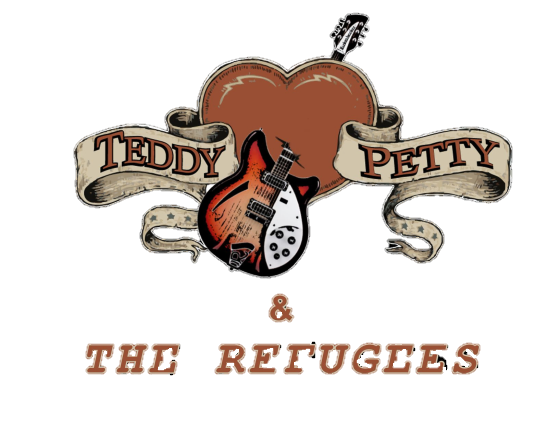 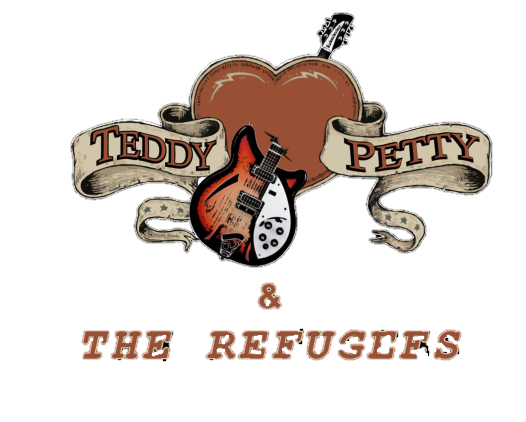